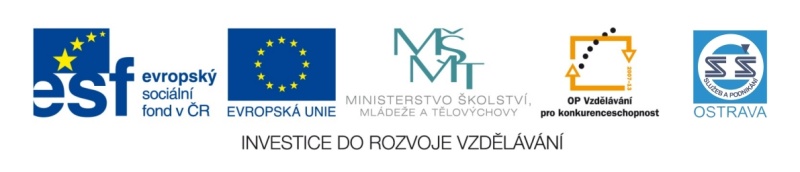 52_INOVACE_ZBO2_0664HO
Výukový materiál v rámci projektu OPVK 1.5 Peníze středním školámČíslo projektu:		CZ.1.07/1.5.00/34.0883 Název projektu:		Rozvoj vzdělanostiČíslo šablony:   		V/2Datum vytvoření:	23.11. 2012Autor:			Bc. Marie Horvátová
Určeno pro předmět:      ZbožíznalstvíTematická oblast:	Obuv a kožená galanterie
Obor vzdělání:		Obchodník (66-41-L/01)  2. ročník                                            Název výukového materiálu: Rozdělení usní podle použitého materiálu
Materiál byl vytvořen v souladu se ŠVP příslušného oboru vzdělání.
Popis využití: Název výukového materiálu byl vytvořen s pomocí programu PowerPoint, na závěr shrnutí a procvičování  kontrolních otázek.
Výkladová hodina s procvičováním - diskuze
ROZDĚLENÍ USNÍ 
PODLE POUŽITÉHO
MATERIÁLU
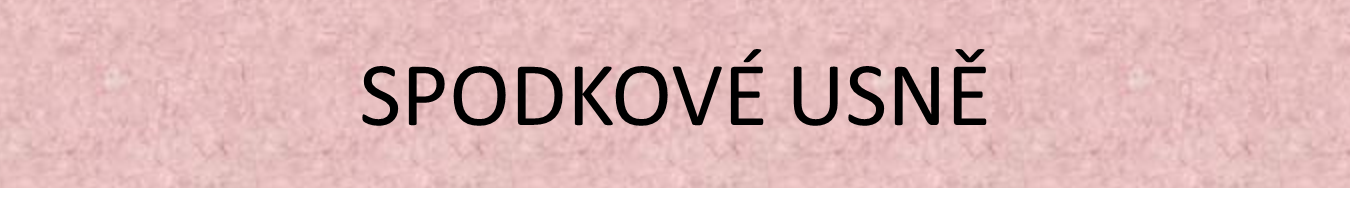 Musí být :
odolné proti odírání
poměrně ohebné
vhodné pro obuvnické zpracování (vsakování lepidel, prošívání, 
    zdrsnění apod.)
pokud možno nenasáklivé, stélka naopak hodně nasáklivá

Nevýhoda
nedostatečná flexibilita (ohebnost)
podešve se rychleji odírají
stélka vlivem silného pocení se kroutí a sráží
VRCHOVÉ  USNĚ
Mají být:

vyrábějí se převážně chromočiněním
mají být vysoce ohebné a tažné, rovnoměrně odsávat pot a odpařovat pot z vnitřku
vlastnosti usně lze ovlivnit povrchovou úpravou
povrchová úprava se mění podle požadavku módních tvůrců
PODŠÍVKOVÉ USNĚ
Vyrábí se třísločiněním a chromočiněním
Používají se ke zlepšení tepelných vlastností a k zakrývání svršků, které by mohly způsobit otlaky
Povrchová úprava musí být dokonale odolná proti oděru a stírání barev
Podšívka nesmí být lepkavá, nesmí zachytávat nečistoty, patní část je protiskluzová (antislip)
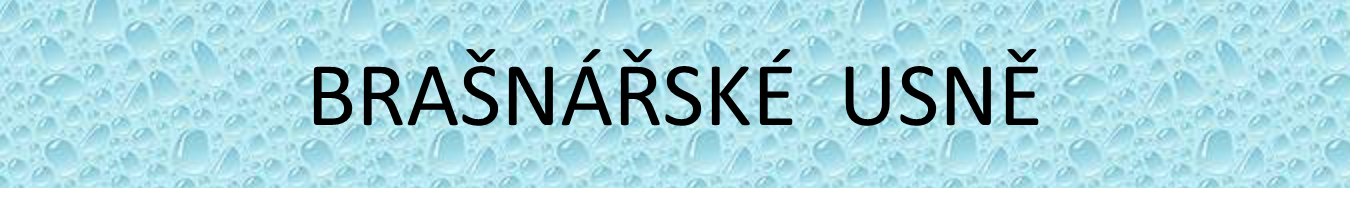 Mohou být vyráběné i z méně kvalitní usně
Vyrábějí se převážně chromočiněním
Část nerovnosti povrchu může být zakryta silnější vrstvou povrchové úpravy, ta někdy zabraňuje prodyšnosti
Výrobci požadují patřičnou tuhost, která pomáhá udržovat tvar výrobku
RUKAVIČKÁŘSKÉ  USNĚ
Vyrábějí se chromočiněním, zámišnictvím a jirchářstvím
Musí být jemné, tažné, pevné, vláčné, příjemné ve styku s rukou
Povrchová úprava je minimální, aby nedošlo ke ztrátě prodyšnosti a ohebnosti
Usně zámišnické (jelenice) a sulfochloridové se dají prát mýdlem ve vlažné vodě.
TEXTILNÍ MATERIÁLY
Tkaniny pro obuv pro volný čas – tkaniny jsou určeny pro svršky – tenisky
Vlasové tkaniny – samety, plyše a imitace kožešin
Pleteniny – jsou nejvíce v obuvnickém průmyslu používané, a to podšívky a svršky 
Netkané textilie – používají se jako vložky a podšívky 
Laminované textilie – materiál textilní, opatřený tenkou vrstvou polyuretanu, používají se jako podšívky
Plsti – používají se na svršky domácí obuvi a na zimní obuv (válenky)
PLASTY
Pro výrobu obuvi a kožené galanterie se hlavně používají:
Polyvinylchlorid – PVC
Polyetylén – PE
Polyamid – PAD
Polyuretan – PUR
Polystyren – PS
Polypropylen PP
Použití jednotlivých plastů
POLYVINYLCHLORID
Měkčené PVC – peněženky, pouzdra, etue, sáčky na cvičky, brašnářské výrobky, obuv („gumáky“)
POLYETYLÉN
Používá se na kabelky, kabely, držadla ke kufrům atd.
POLYAMID
Je velmi tvrdý, odolává vysokým i nízkým 
     teplotám, používá se na podpatky k dámským 
     lodičkám, na vyměnitelné patníky

POLYURETAN
Tvrzený se používá na monolitní podešve, 
      lyžařskou obuv.
Měkčený  - pěnový (molitan) se používá 
     k bandážování lyžařské obuvi a k vložkování
     patní části obuvi
POLYSTYREN
Používá se jako přísada do gumárenských 
     směsí, k výrobě podpatků a klenků


POROMERY
materiál podobný usním, je prodyšný, 
     nepoddává se
Používají se na obuv, kabelky, kufry, kabely, 
     aktovky atd.
KOŽENKA

Lehčená plastická kůže – podobá se usni 
   a používá se na brašnářské zboží a
   kufry, letní lepenou obuv


Oboustranná koženka – používá se na kabely a letní lepenou obuv
Otázky k opakování

Vyjmenujte vlastnosti spodkových usní.
Jaké nevýhody mají spodkové usně.
Jaké máme požadavky na vrchové usně.
K čemu slouží podšívkové usně?
Proč se na brašnářských usní provádí povrchové 
    úpravy?
6. Jaké požadujeme vlastnosti od rukavičkářských usní.
7. Které textilní materiály se používají k výrobě obuvi?
8. Které plasty a na jaké části využíváme v obuvi 
    a kožené galanterii.
9. Na jaké výrobky se využívá LPK a oboustranná 
    koženka?